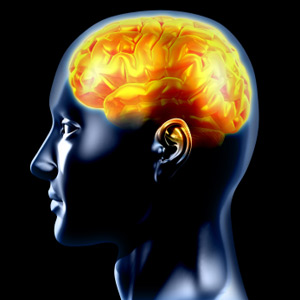 NO EXCUSES...
JUST REASONS WHY!
TEN TIPS                                                    TO A $187,000 A YEAR INCOME              IN 2012
Tip #1
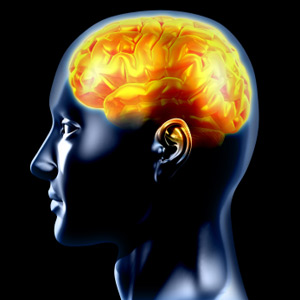 Sell 5000 BV Worth Of Ma Branded Products Annually
Select 2-3 Products
Select A University Major
Maximize Your Education
University Major Overviews
Specialized Trainings (Product Trainings)
Certification Trainings
Tip #2
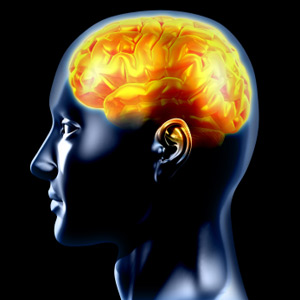 Change all existing products you use in your household to Market America branded products
Vitamins, hair and body products, make up, household cleaners, laundry detergent, music downloads

Use your online Home Shopping List / or paper Home Shopping List – Code: #671
Tip #2
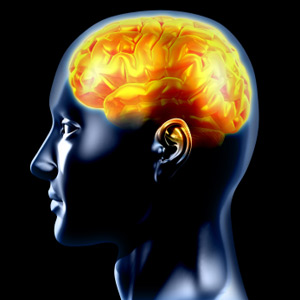 Implementing The “Home Shopping List” (HSL) and “My List” promotes duplication throughout Team and Preferred Customers generating commission checks for all
The Team Implementation of the HSL and My List influences pricing, BV, IBV and Cash Back 
The Home Shopping List/My List is only getting better (Coming to Shop.com)
Tip #3
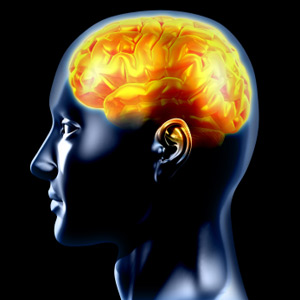 Make all of your normal store purchases through your  Shop.com/ your name – maximize discounts, cash backs and IBV also time, gas, tolls and excess spending
Apply for a MA Credit Card – run all your bills and payments, charges through your MA Credit Card that you normally pay online and offline. ( Be sure to pay your total bill monthly)
Drugstore.com – free shipping
Rastelli Direct – 25% IBV and 5% Cash Back
Tip #4
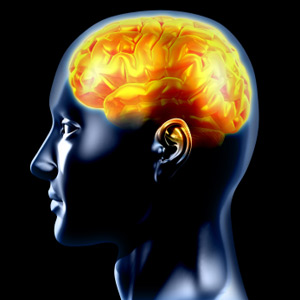 Attend World Conference with 2 qualified prospects or new business partners (in the business less than six months) - Total 3

Attend The International Convention with your 2 World Conference attendees who each bring 2 new qualified prospects or business partners in the business less than six months. You bring 4 new qualified prospects or new business partners in the business less than six months. Total 11 Team Members

More is Always Better Here!
Tip #4
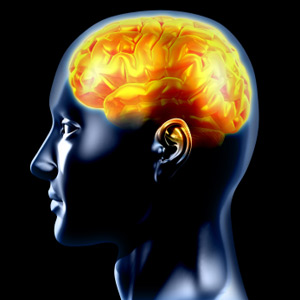 Why Attend the Major Events

The only short cut to success is to get your Team and qualified prospects to the Major Events
This is the best way to support your efforts in becoming a Professional UnFranchise Business Owner, You have to stay current
This is an important piece to leverage to earn $187,000 annually
Tip #4
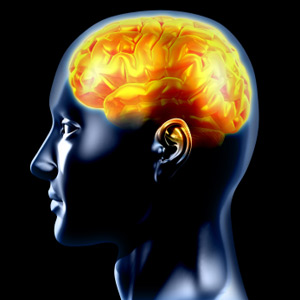 Attend a minimum of 4 Local Seminars annually – purchasing a minimum of 5 tickets per event and bring 4 Qualified Prospect or Business Partners in the business for less than 90 days. (Kevin Buckman is Next!)
Attend a minimum of 12 UBPs with a minimum of one guest at each UBP – no exceptions!
Show the plan a minimum of 4 times per month
Show the plan a minimum of 4 times for your “GO NOW” distributors each month
Discipline yourself to do 3-1-2 five days per week
Use your Face Book account to identify Possibilities
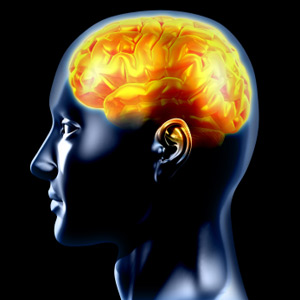 Result Producing Activities
1.  Use and Share the Product and Web Portal!

2.  Share the Business Opportunity!

3.  Attend and Promote the Events!
	     - (Buy and Sell Tickets)

4.  Listen to Audio Downloads Everyday!
“BULLSEYE CONCEPT”

Work from the outside in!
NDT
 Basic 5 Training 
 E.C.C.T.’s
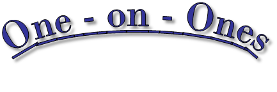 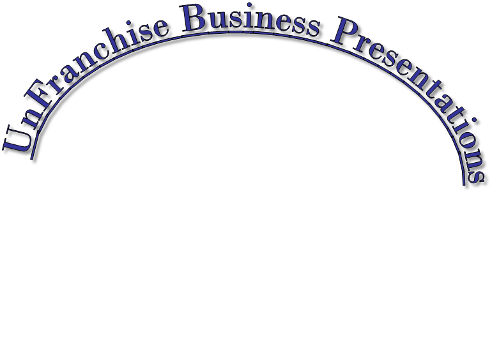 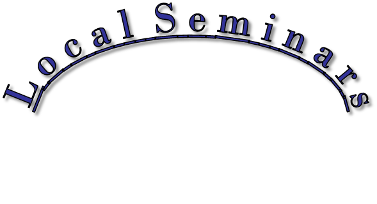 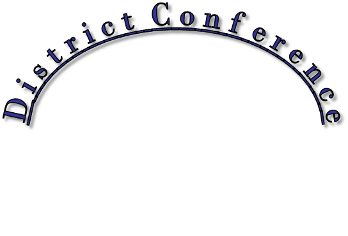 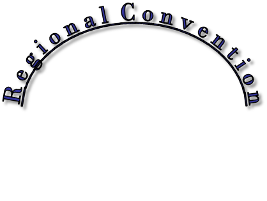 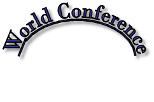 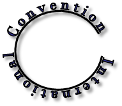 Your Goals should be to get as many “Go Now” Distributors to the next International Convention…But it all starts with the Outer Ring…HBP’s, 2-on-1’s & 1-on-1’s, Phone Calls
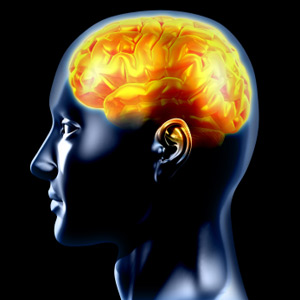 SELL TICKETS
During the Recruiting Process

At the Registration Appointment

By Using Leverage
How many of you wish you had one extra person with you today?)
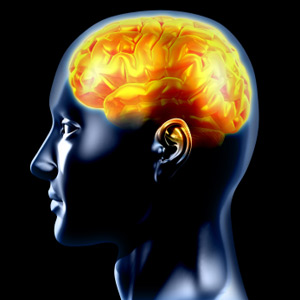 Time Management
Working with a group

  Sell Tickets

 Move tickets over lunch (How?) 
- Sometimes you have to be a ticket
  broker and a travel agent.
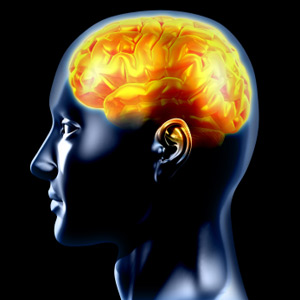 One of the most important words in your MA vocabulary

Schedule
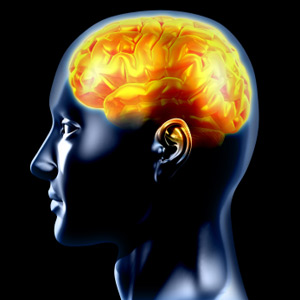 HOW MANY DAYS ARE NON-NEGOTIABLE   A YEAR AT YOUR JOB?
240+ (50 weeks @ 5 days a week)
HOW MANY DAYS ARE NON - NEGOTIABLE WITH MA?
13
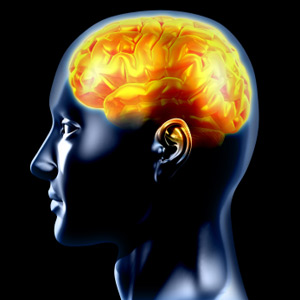 International Convention
3 Days
World Conference
3 Days
Regional Convention
3 Days
Local Seminars
4 Days
2012 International Convention
Are you buying at least           three tickets?
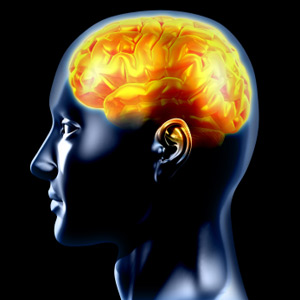 Yes - 2 to 3 Year Plan
No - 5 to 7 Year Plan               (or longer)
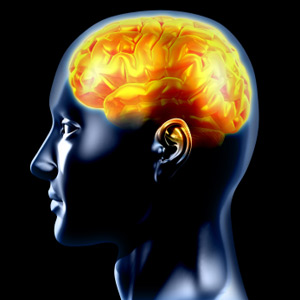 Who is the greatest speaker in Market America?
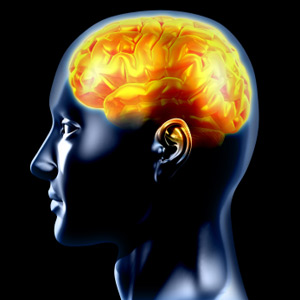 The Next One!
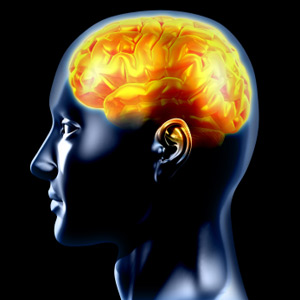 The Truth!
If you don’t buy tickets to the next major event…
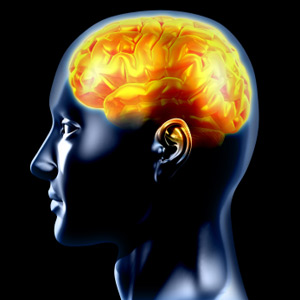 The Truth!
You are really saying that you don’t believe that you are going to go out and build the business between now and then!
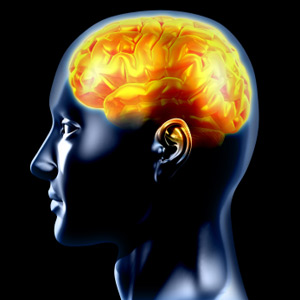 The Truth!
We Believe in the System!

We Believe in Market America!

We Believe in YOU!!!
Tip #5
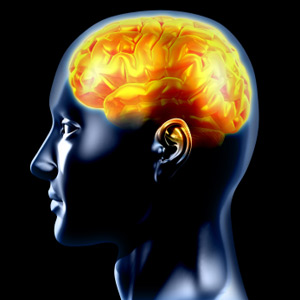 Make personal efforts to invite friends to enjoy Cash back opportunities – one person per day, 7 days a week
Invite Friend tool – and follow up call; call then send Invite Friend tool
Set up 1 appointment each week to do a portal tour – 4 per month
On-line Shopping Party – Cash Back, discounts, savings, short cuts (E-gift, gift registry, Price alerts) - monthly
Tip #6
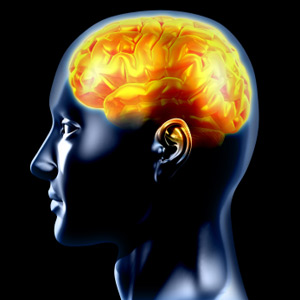 Make your Shop.com homepage and visit your portal daily – update Home Shopping List, review Hot Deals, share with a friend, visit UFMS, read News and Announcements
Meet your IBV Accrual Requirements (Not in effect) (Better  meet the IBV Challenge)
IBV Sign-up wizard
IBV Transfer Buy – 10, 20, 30
$50 in personal purchases from their web portal
Generate 50 BV in portal sales or autoship program
Create one new Preferred Customer each calendar quarter who makes at least one purchase on line
Tip #7
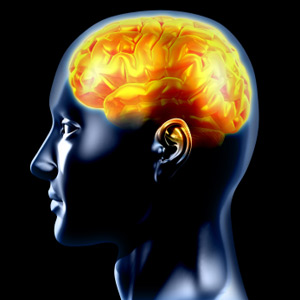 Listen to 2 audios a week, twice! The first time; listen. The second time; take notes that you would present
Organize your team to follow the recommended Audio Curriculum, part of earning your MA University Degree
“The Difference between Success and Failure”
Tip #8
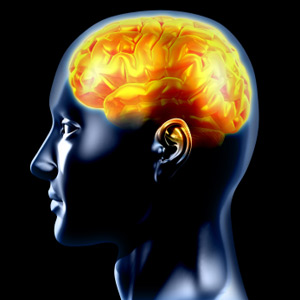 Start with the End in Mind.

 With every appointment or introduction to our UnFranchise Business, Product or Service book the follow up call or appointment. This includes the “NOs” as well!
Tip #8
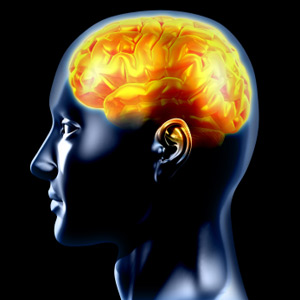 Example
Thank you for taking time with me. I totally acknowledge your current answer as “no”. 
Since I am committed to grow my career and UnFranchise Business, can you tell me the single most reason why you currently would not own an UnFranchise Business? ____. Thank you. 
Would you mind if I sent to you, an update on how I am doing in three months and to see if anything has changed in your life?___ Thank you.
Tip #9
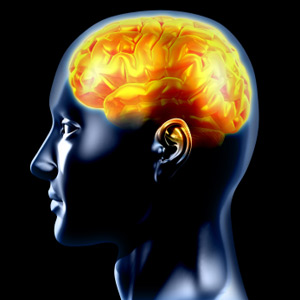 Write, rewrite or update your goal statement, so you have a meaningful reference and inspiration to keep you driven
Optimistic
Be competitive with your goals
Become the best at whatever
Review your Action Plan to reach your goal with a fellow respected business partner
Tip #10
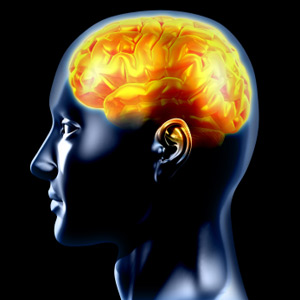 Get Healthy, Be Fit and Stay Mentally Sharp!
Get Healthy – live the Transitions Lifestyle. Get a Starter Kit; Slim and Trim or Flab to Fab Kit
Be Fit – commit to 30 minutes a day, every day to physical activity
Stay Mentally Sharp – get your rest, reduce stress, learn something new every day
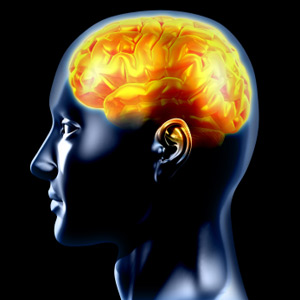 NO EXCUSES...
JUST REASONS WHY!
TEN TIPS                                                    TO A $187,000 A YEAR INCOME              IN 2012